Ô CỬA BÍ MẬT
2
1
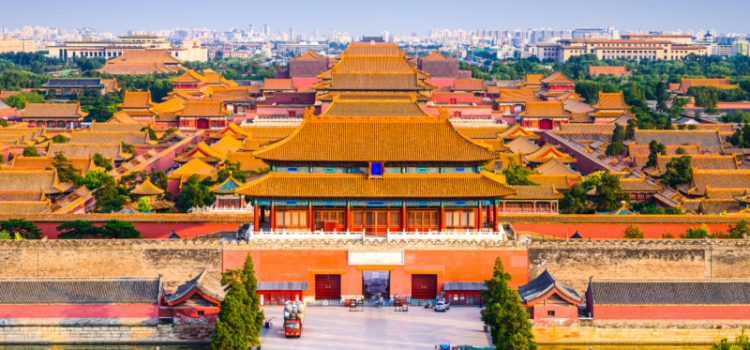 5
3
4
Câu số 5: Đây là công trình kiến trúc gì? Hiểu biết của em về công trình đó?
Câu số 1: Hãy kể tên nước có diện tích lớn nhất châu Á và đứng thứ tư thế giới?
Đáp án: Trung Quốc
Câu số 2: Từ thế kỉ VII đến giữa thế kỉ XIX, Trung Quốc trải qua mấy triều đại? Kể tên các triều đại đó?
Đáp án: 6 triều đại. Nhà Đường, thời Ngũ Đại, nhà Tống, nhà Nguyên, nhà Minh, nhà Thanh
Câu số 3: Công trình kiến trúc được xem là biểu tượng của Trung Quốc là công trình nào?
Đáp án: Vạn Lí Trường Thành
Câu số 4: Thời kì thịnh vượng nhất của phong kiến Trung Quốc là triều đại nào?
Đáp án:  Nhà Đường
TIẾT 10- BÀI 7. CÁC THÀNH TỰU VĂN HÓA CHỦ YẾU CỦA TRUNG QUỐC TỪ THẾ KỈ VII ĐẾN GIỮA THẾ KỈ XIX
MỤC TIÊU CẦN ĐẠT
- Giới thiệu được những thành tựu chủ yếu của văn hóa Trung Quốc từ thế kỷ VII đến giữa thế kỷ XIX (Nho giáo, sử học, kiến trúc,…).
- Nhận xét được những thành tựu chủ yếu của văn hóa Trung Quốc từ thế kỷ VII đến giữa thế kỷ XIX.
1. Nho giáo
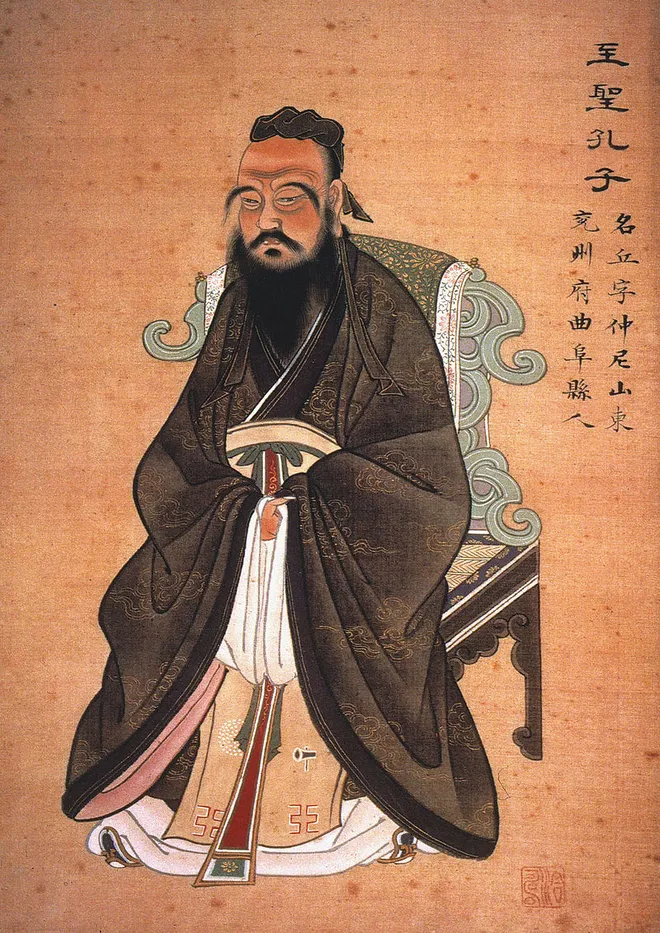 KHỔNG TỬ (551TCN-479 TCN)
1. Nho giáo
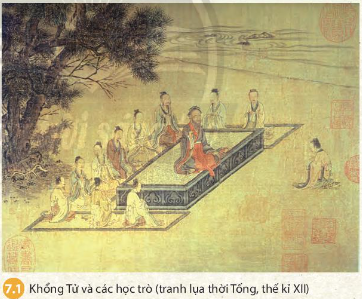 1. Nho giáo
NHO GIÁO:
TAM CƯƠNG
 + Vua- tôi
 + Cha – con
 + Chồng – vợ
NGŨ THƯỜNG:
 Nhân, Nghĩa, Lễ, Trí, Tín
TAM TÒNG:
Tại gia tòng phụ, xuất giá tòng phu, phu tử tòng tử
TỨ ĐỨC: 
 Công, Dung, Ngôn, Hạnh
1. Nho giáo
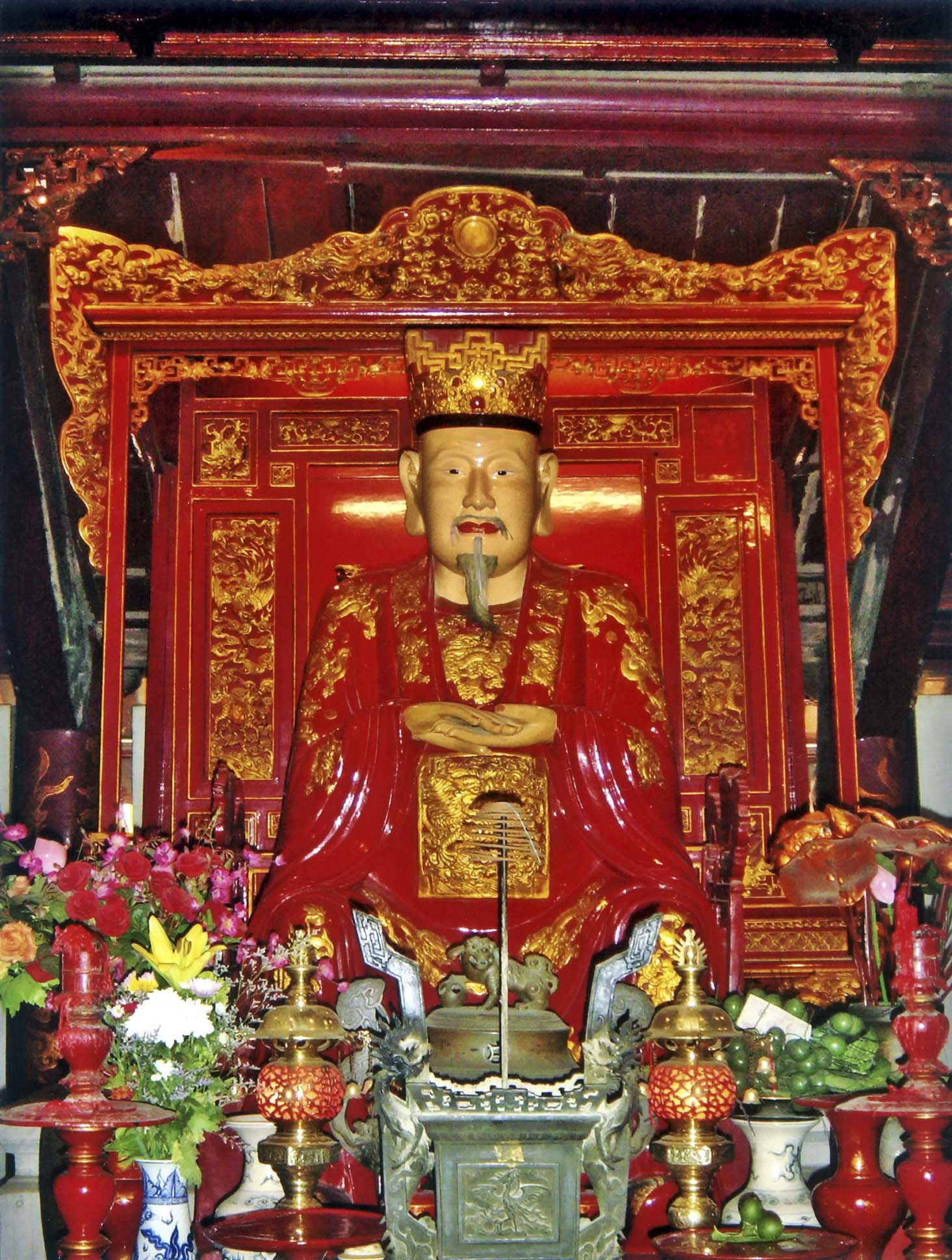 TƯỢNG THỜ KHỔNG TỬ TẠI VĂN MIẾU (HÀ NỘI)
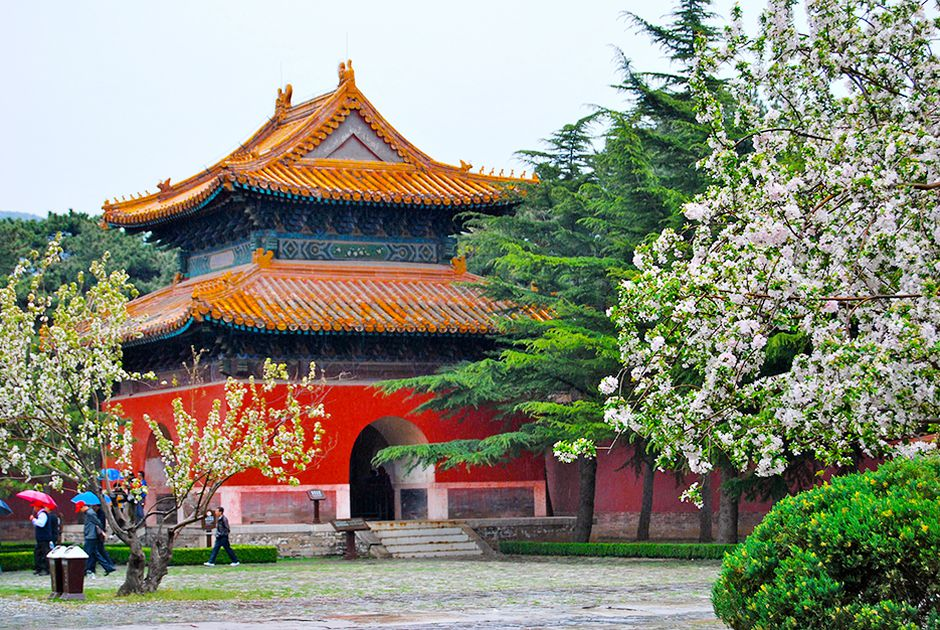 2. Văn học, sử học
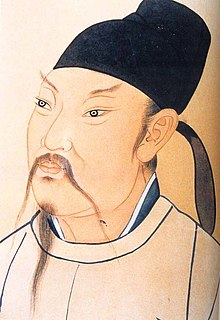 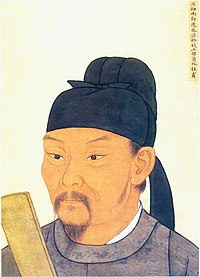 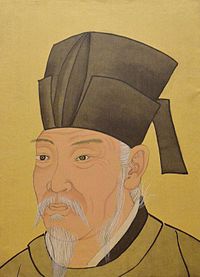 LÝ BẠCH (701-762)
ĐỖ PHỦ (712-770)
BẠCH CƯ DỊ (772-846)
2. Văn học, sử học
CẢM NGHĨ TRONG ĐÊM THANH TĨNH
BÀI CA NHÀ TRANH BỊ GIÓ THU PHÁ
Đầu giường ánh trăng rọi,
Ngỡ mặt đất phủ sương.
Ngẩng đầu nhìn trăng sáng,
Cúi đầu nhớ cố hương.
“Tháng Tám, thu cao, gió thét già
Cuộn mất ba lớp tranh nhà ta
Tranh bay sang sông rải khắp bờ,
Mảnh cao treo tót ngọn rừng xa,
Mảnh thấp quay lộn vào mương sa”
2. Văn học, sử học
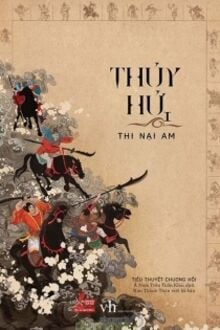 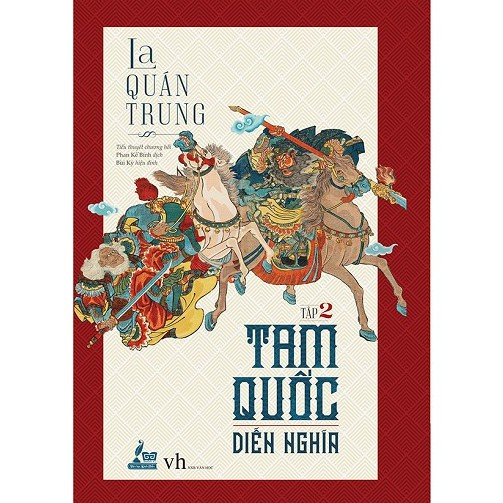 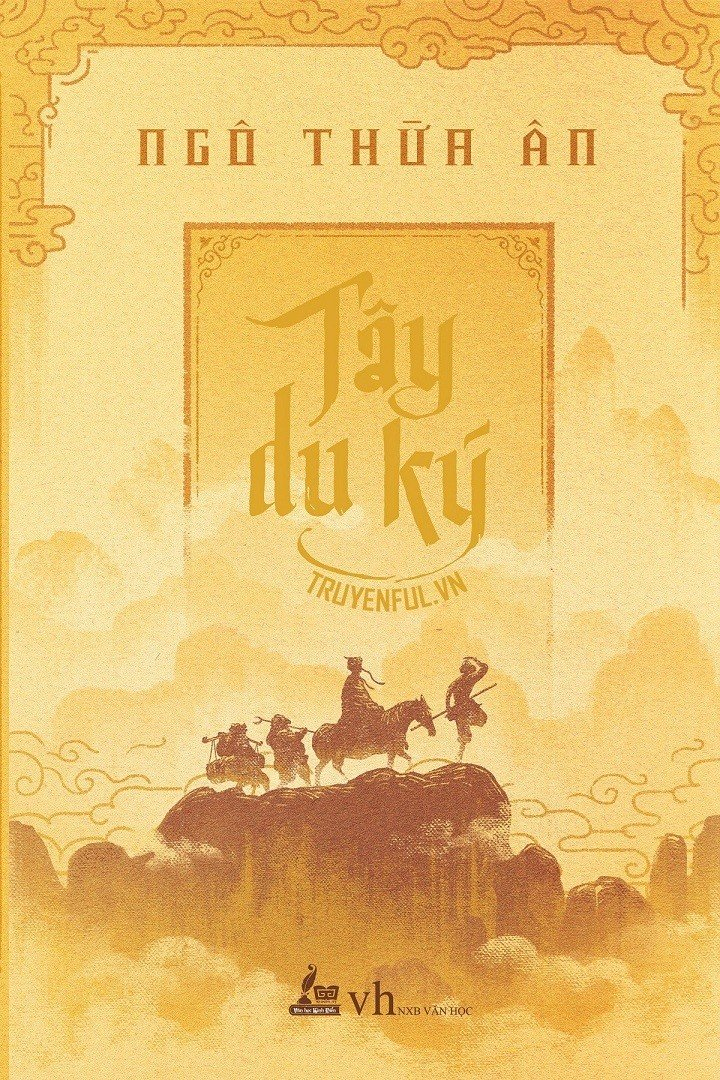 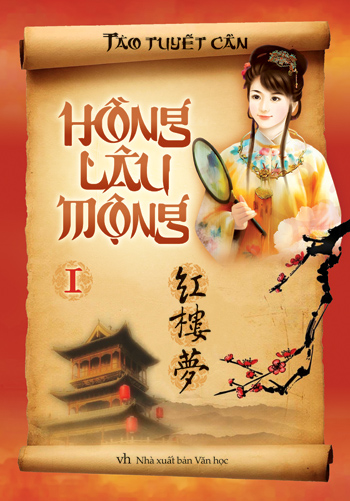 2. Văn học, sử học
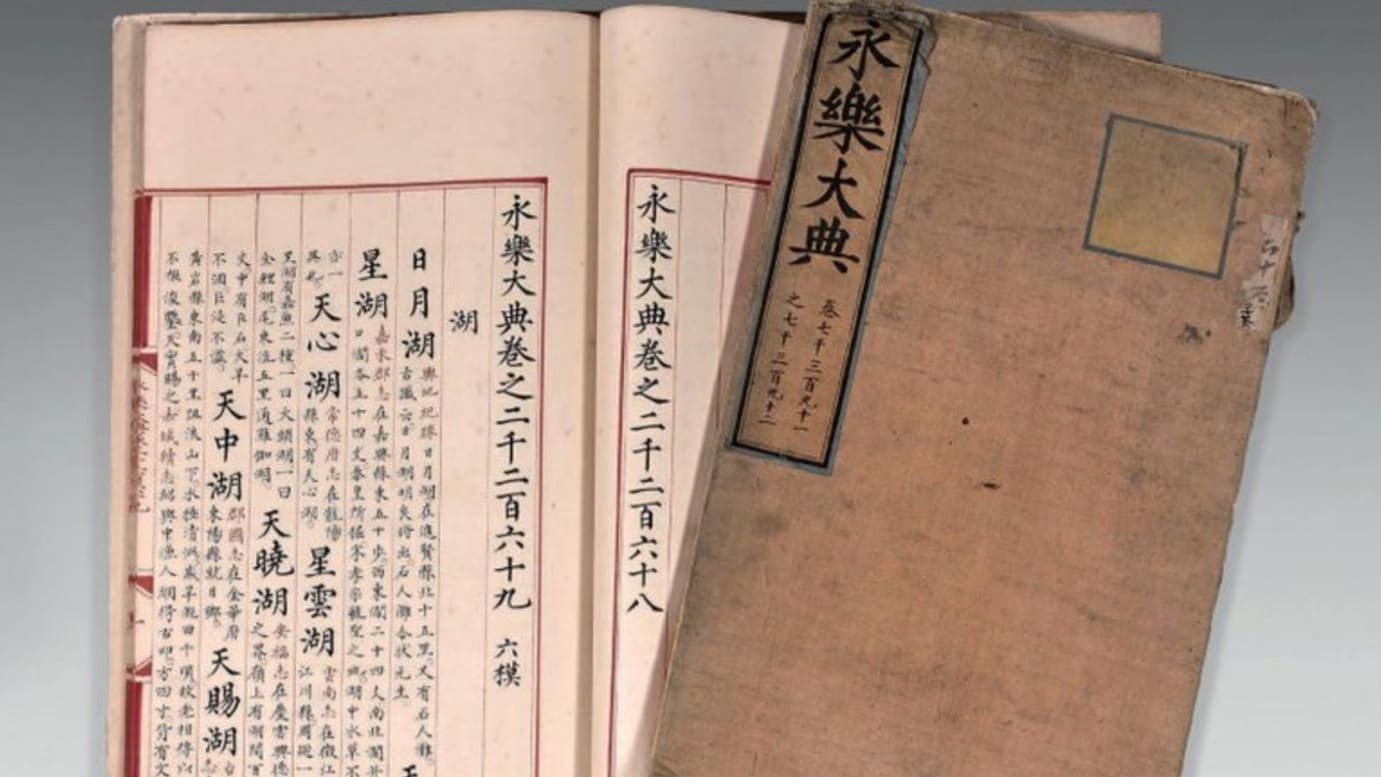 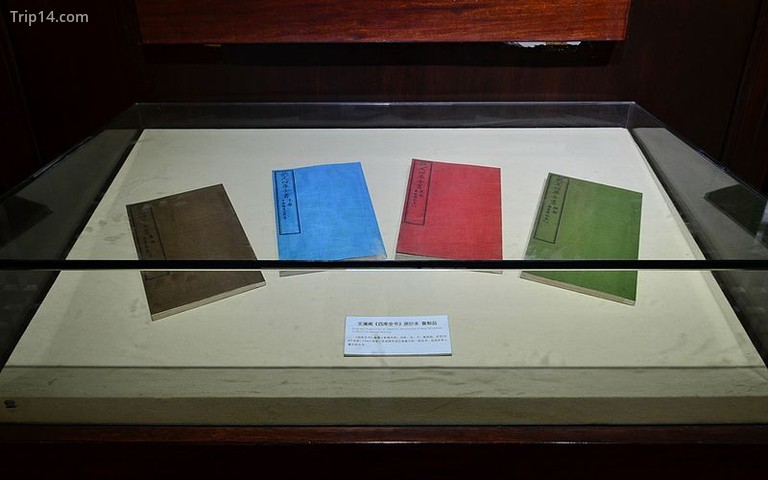 Một phần TỨ KHỐ TOÀN THƯ
VĨNH LẠC ĐẠI ĐIỂN
2. Văn học, sử học
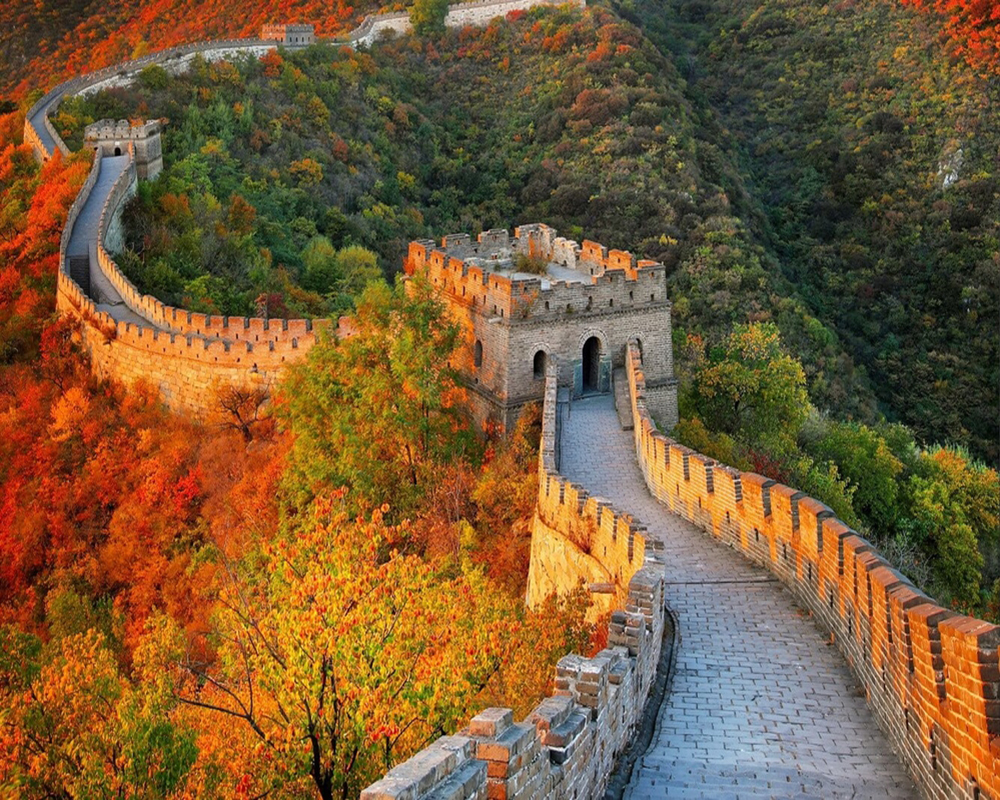 3. Kiến trúc, điêu khắc, hội họa
PHIẾU HỌC TẬP
3. Kiến trúc, điêu khắc, hội họa
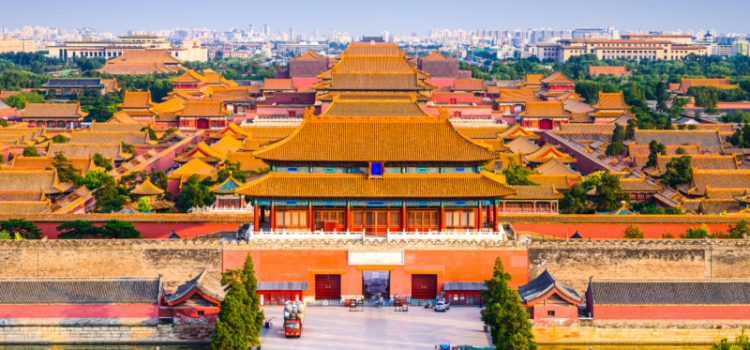 Tử Cấm Thành- khu phức hợp cung điện ở Bắc Kinh. Diện tích: 720.000m2.
3. Kiến trúc, điêu khắc, hội họa
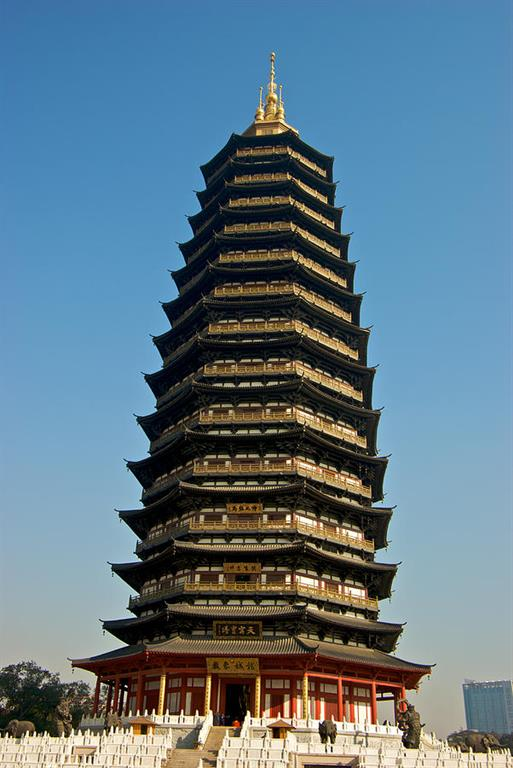 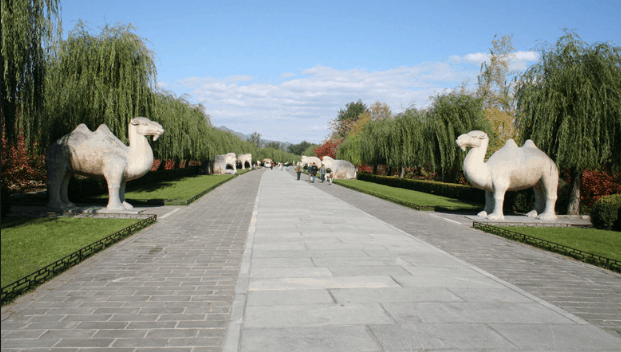 Thập Tam Lăng
Chùa Thiên Ninh
3. Kiến trúc, điêu khắc, hội họa
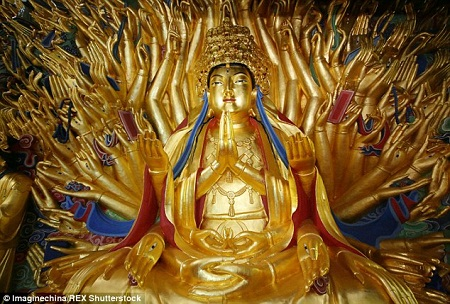 Tượng Phật bà nghìn tay nghìn mắt, được thực hiện từ thời nhà Tống (thế kỉ 12,13, là di tích quốc gia loại 1 của TQ, được UNESSCO công nhận là di sản văn hoá TG)
3. Kiến trúc, điêu khắc, hội họa
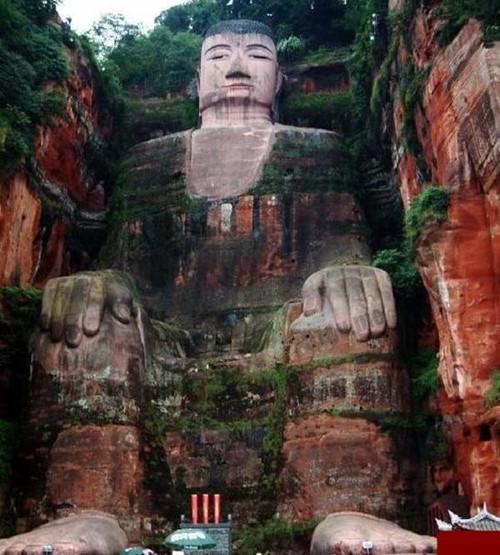 Lạc Sơn Đại Phật là bức tượng Phật bằng đá được khắc thẳng vào sườn núi cao nhất thế giới thuộc tỉnh Tứ Xuyên. Cao 71m, được tạc trong gần 100 năm: từ thời Đường (713) đến thời nhà Nguyên (803).
3. Kiến trúc, điêu khắc, hội họa
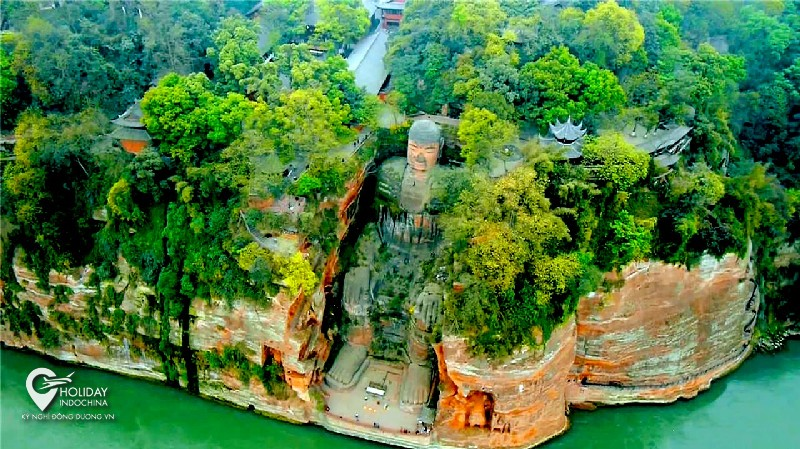 3. Kiến trúc, điêu khắc, hội họa
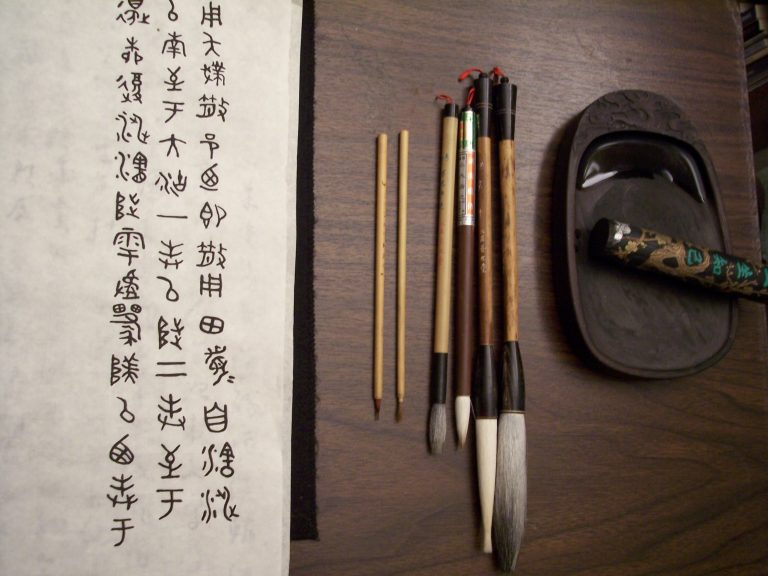 3. Kiến trúc, điêu khắc, hội họa
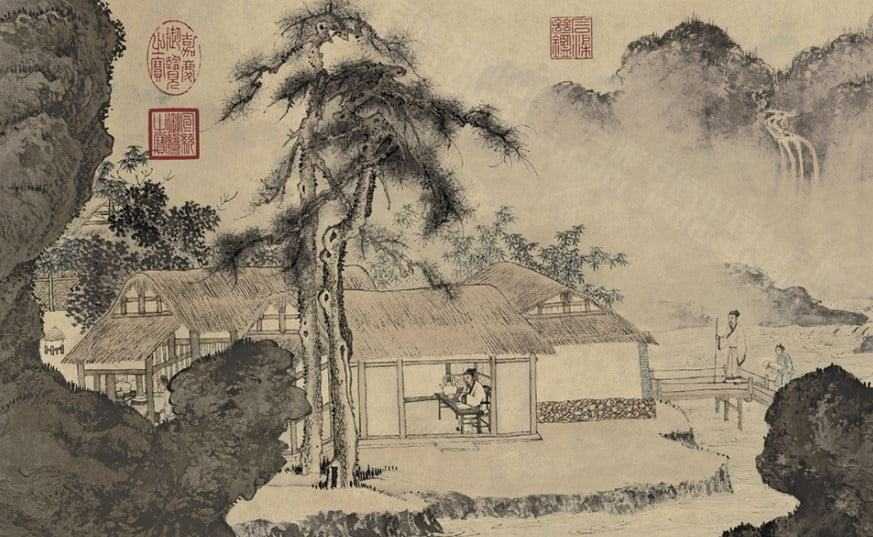 Thăm bạn- Đường Dần
3. Kiến trúc, điêu khắc, hội họa
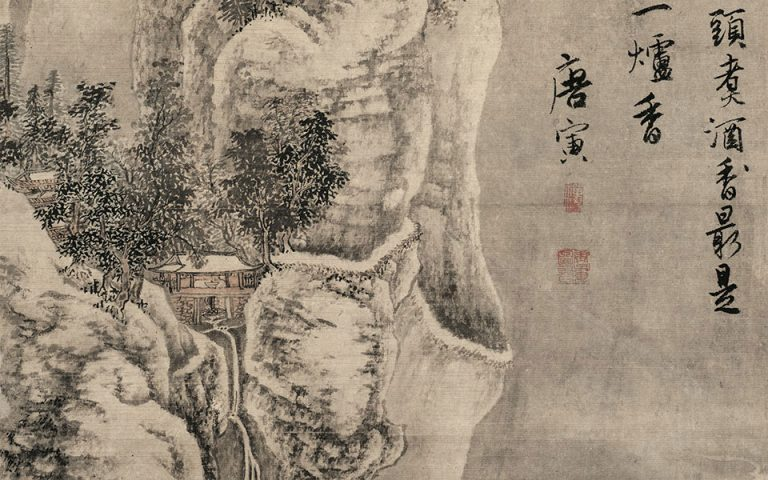 NÚI CHAIMUN- ĐƯỜNG BÁ HỔ
3. Kiến trúc, điêu khắc, hội họa
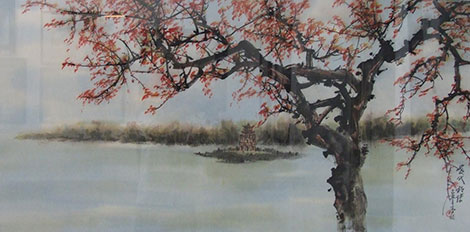 HỒ HOÀN KIẾM- TRƯƠNG HÁN MINH
3. Kiến trúc, điêu khắc, hội họa
Những thành tựu chủ yếu của văn hóa Trung Quốc từ thế kỷ VII đến giữa thế kỷ XIX
LUYỆN TẬP
THỐNG KÊ CÁC THÀNH TỰU VĂN HOÁ CHỦ YẾU CỦA TRUNG QUỐC
LUYỆN TẬP
THỐNG KÊ CÁC THÀNH TỰU VĂN HOÁ CHỦ YẾU CỦA TRUNG QUỐC
Hệ tư tưởng, đạo đức của g/c PK, có ảnh hưởng tới VN
NHO GIÁO
- Là một nền văn học lớn của thế giới
- Phong cách viết sử ảnh hưởng tới nhiều nước
- Văn học: Thơ Đường và tiểu thuyết
- Sử học: nhiều tác phẩm đồ sộ
NHẬN DIỆN NHÂN VẬT, ĐỊA DANH LỊCH SỬ
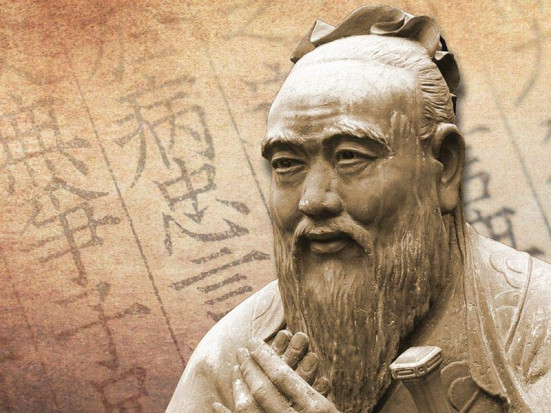 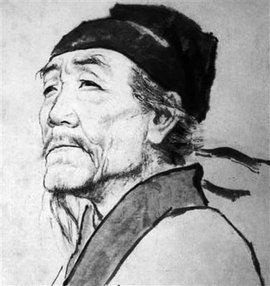 ĐỖ PHỦ
KHỔNG TỬ
NHẬN DIỆN NHÂN VẬT, ĐỊA DANH LỊCH SỬ
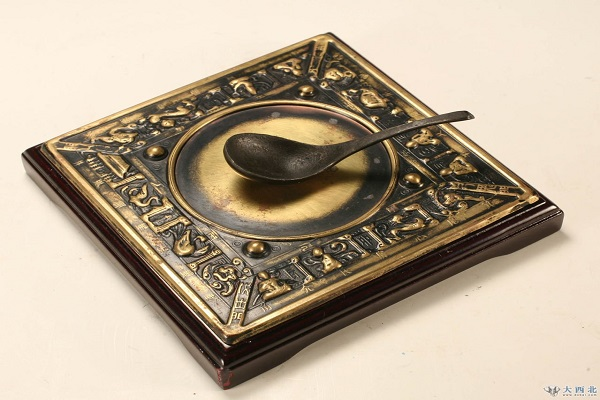 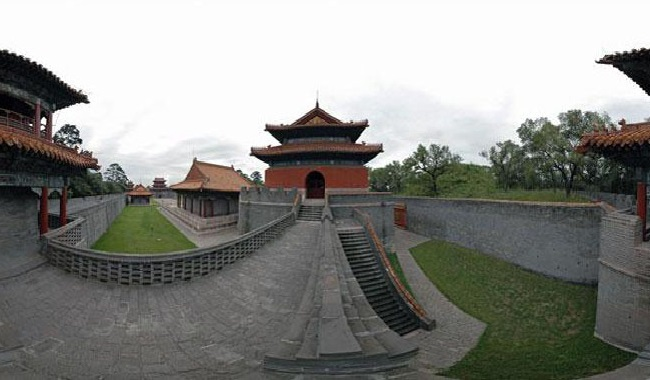 LA BÀN
THẬP TAM LĂNG
Vận dụng
Tìm hiểu các công trình kiến trúc của Trung Quốc thời phong kiến mà em yêu thích?
Bài 8- VƯƠNG TRIỀU GÚP-TA
Nhóm 1:Tìm hiểu điều kiện tự nhiên của Ấn Độ
Nhóm 2:Tình hình kinh tế của Ấn Độ thời Gúp-ta
Nhóm 3:Tình hình chính trị- xã hội của Ấn Độ thời Gúp-ta
Nhóm 4:Một số thành tựu văn hoá tiêu biểu của Ấn Độ thời Gúp-ta